Indiana Finance Authority
New Financing Programs
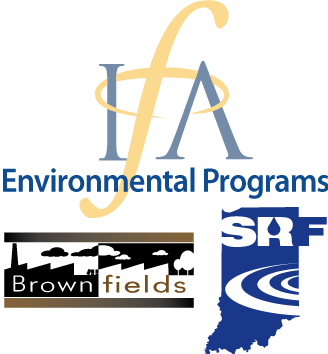 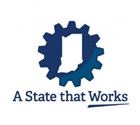 Lead Service Line Replacement Program
Interest Rate Reduction to provide additional principal for LSLR projects
School Lead Testing Program
DW Set Aside funds to provide fixture testing at all Indiana Public Schools
Water Infrastructure Finance and Innovation Act (WIFIA)
Letter of Interest Accepted and invitation to apply for $436 Million
Extended Term Financing
35 year loans recently approved by US EPA for both Drinking Water and Clean Water

Southeastern Indiana Water Supply Study
1